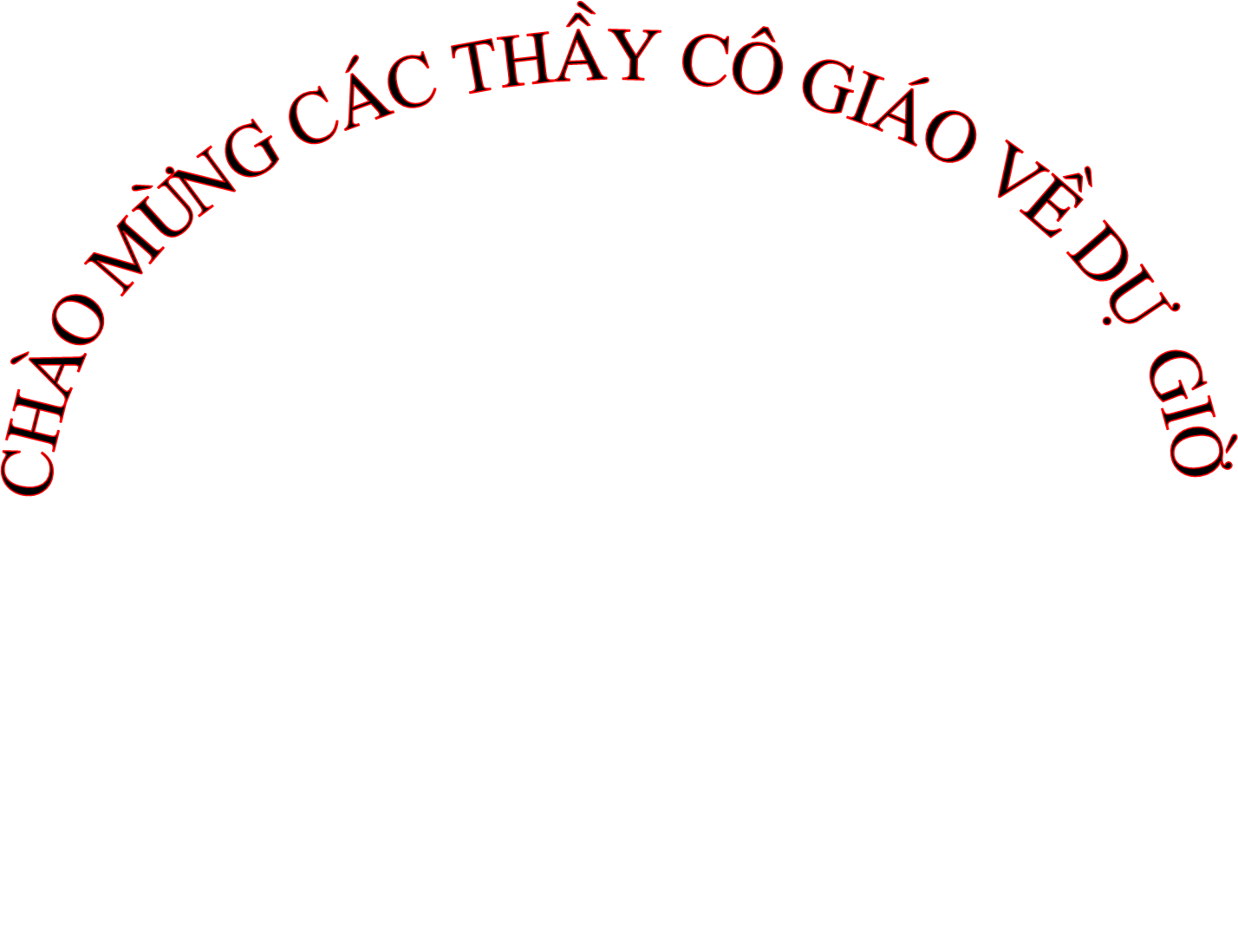 TOÁN
BÀI 14: MỘT PHẦN MẤY
Lớp : 3E
   Giáo viên: Huỳnh Thị Nhãn
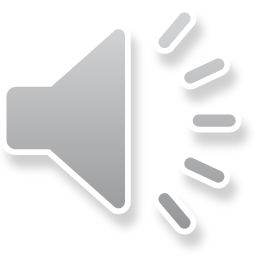 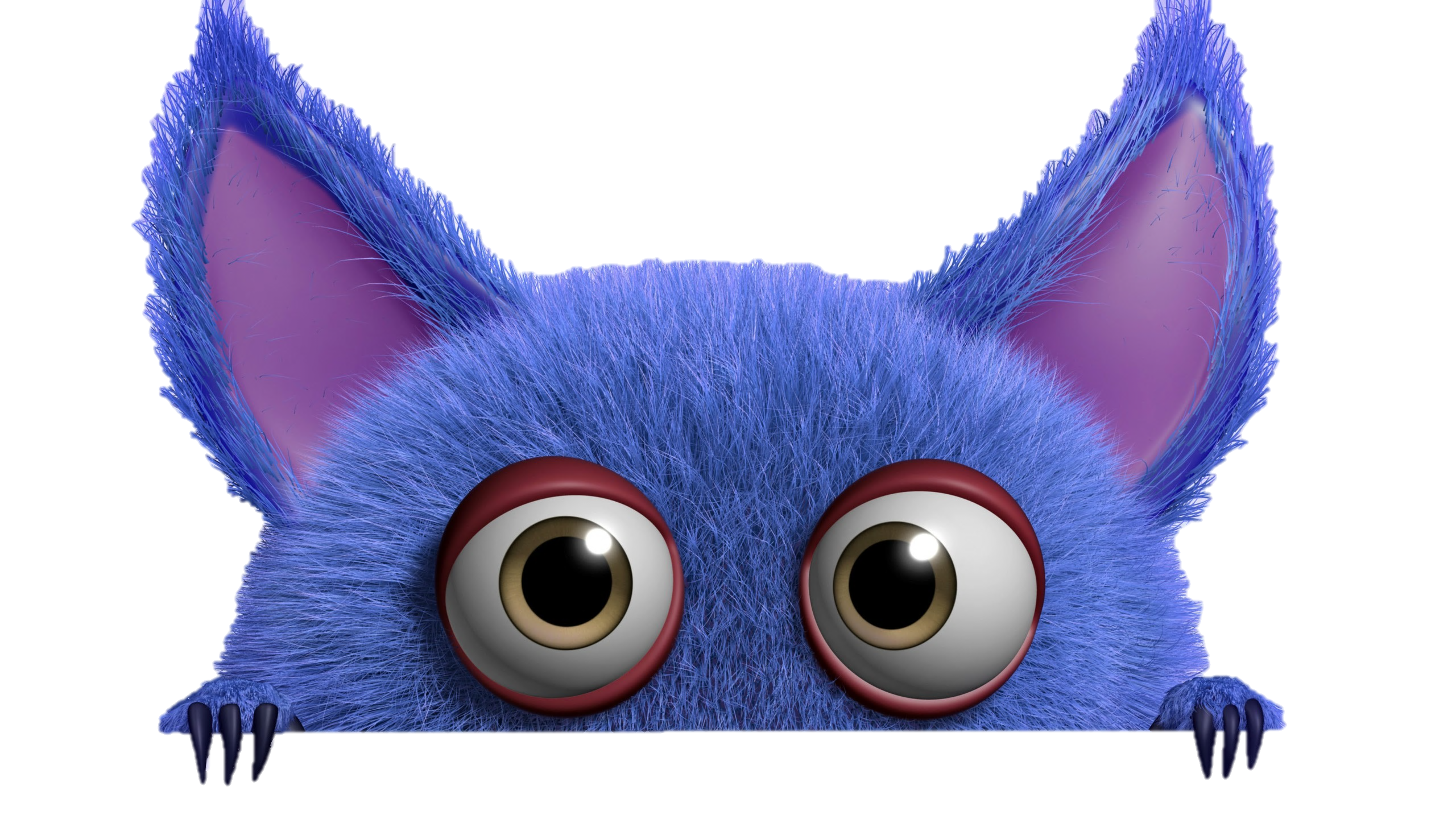 KHỞI ĐỘNG
TRÒ CHƠI HỘP QUÀ BÍ MẬT
THỂ LỆ CUỘC THI
Trò chơi: “Hộp quà bí mật”. 
    Trên màn hình của mình có 5 hộp quà tương ứng nội dung của 5 câu hỏi. Mỗi câu hỏi có thời gian suy nghĩ 5 giây. Sau 5 giây bạn nào không có câu trả lời mình sẽ nhường câu trả lời cho các bạn ở nhóm khác.
    Những bạn trả lời đúng sẽ nhận được một bông hoa học tốt. 
                                              Chúc các bạn may mắn!
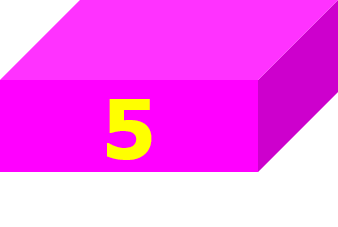 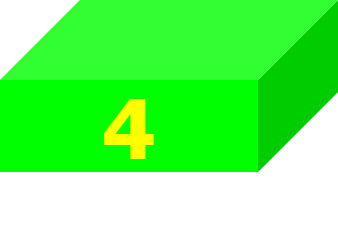 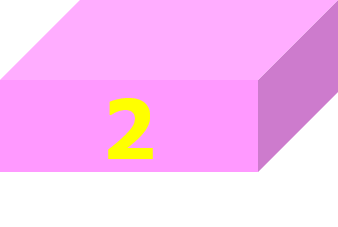 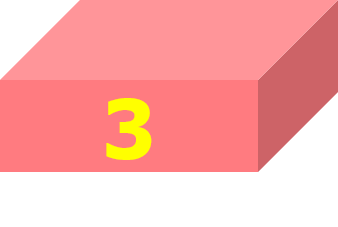 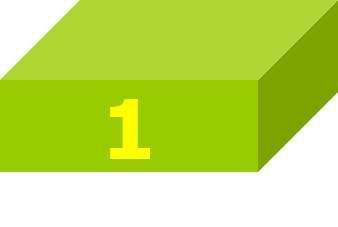 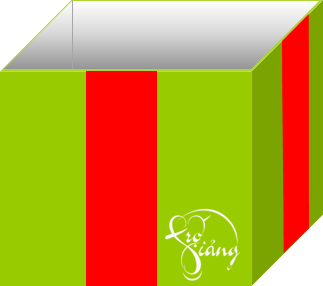 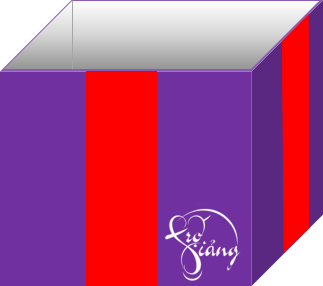 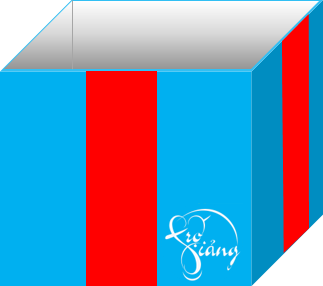 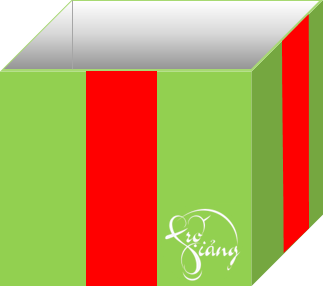 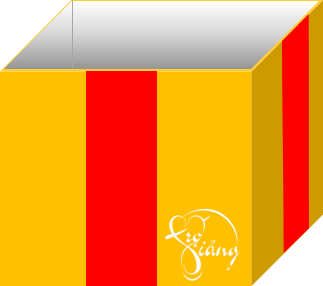 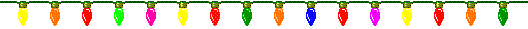 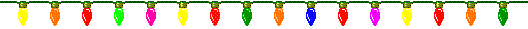 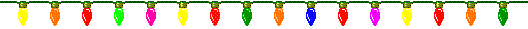 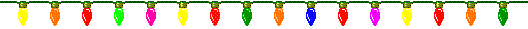 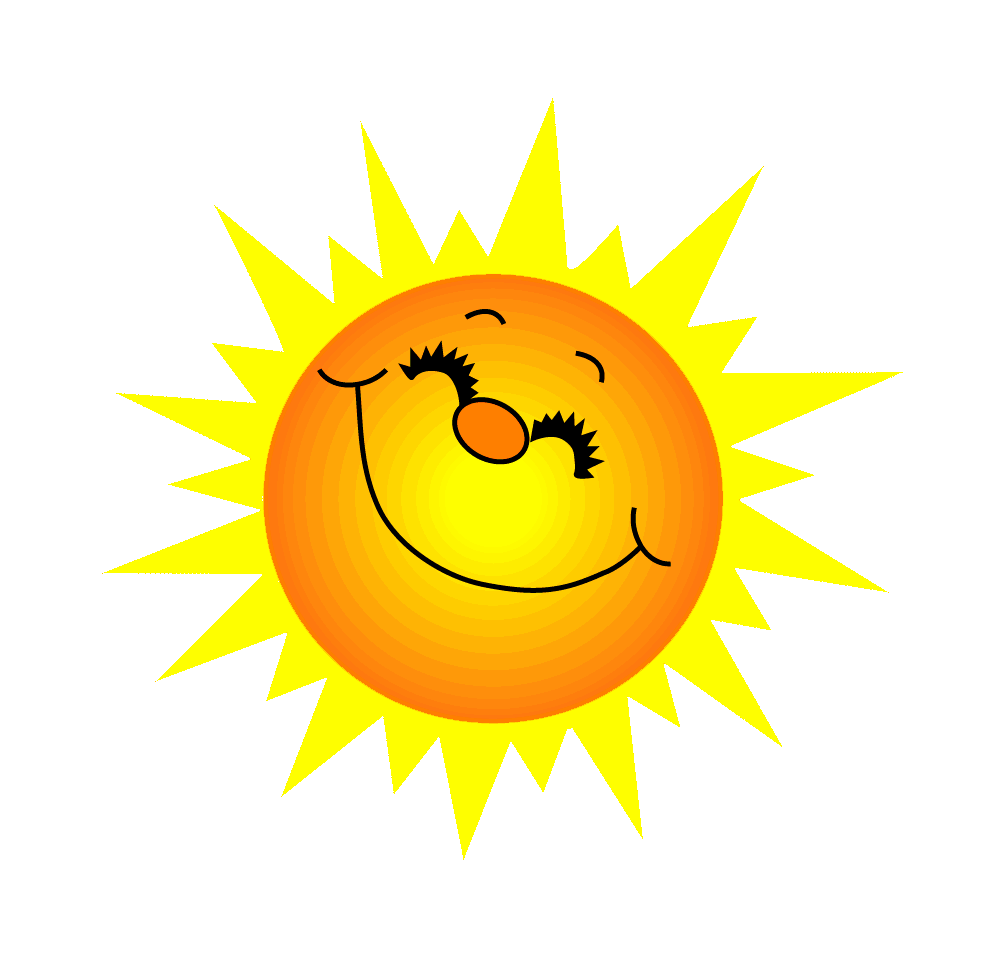 Câu 1: Muốn tìm số bị chia ta làm như thế nào?
Muốn tìm số bị chia ta lấy thương nhân với số chia.
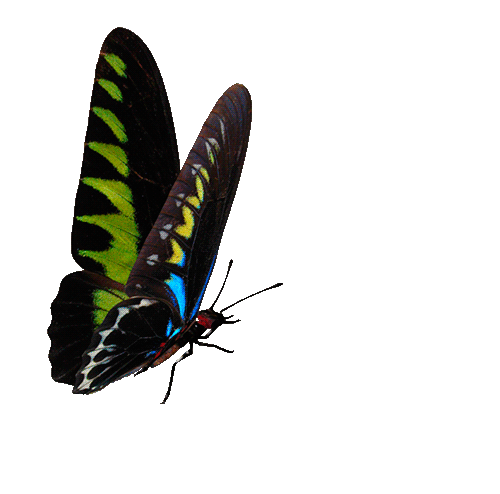 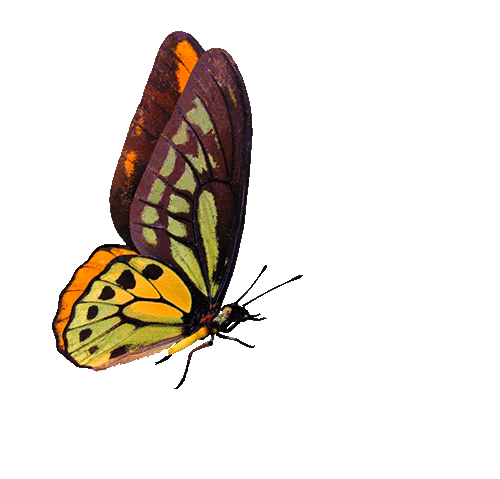 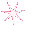 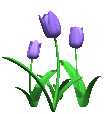 GO HOME
5
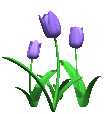 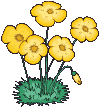 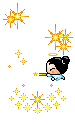 Start
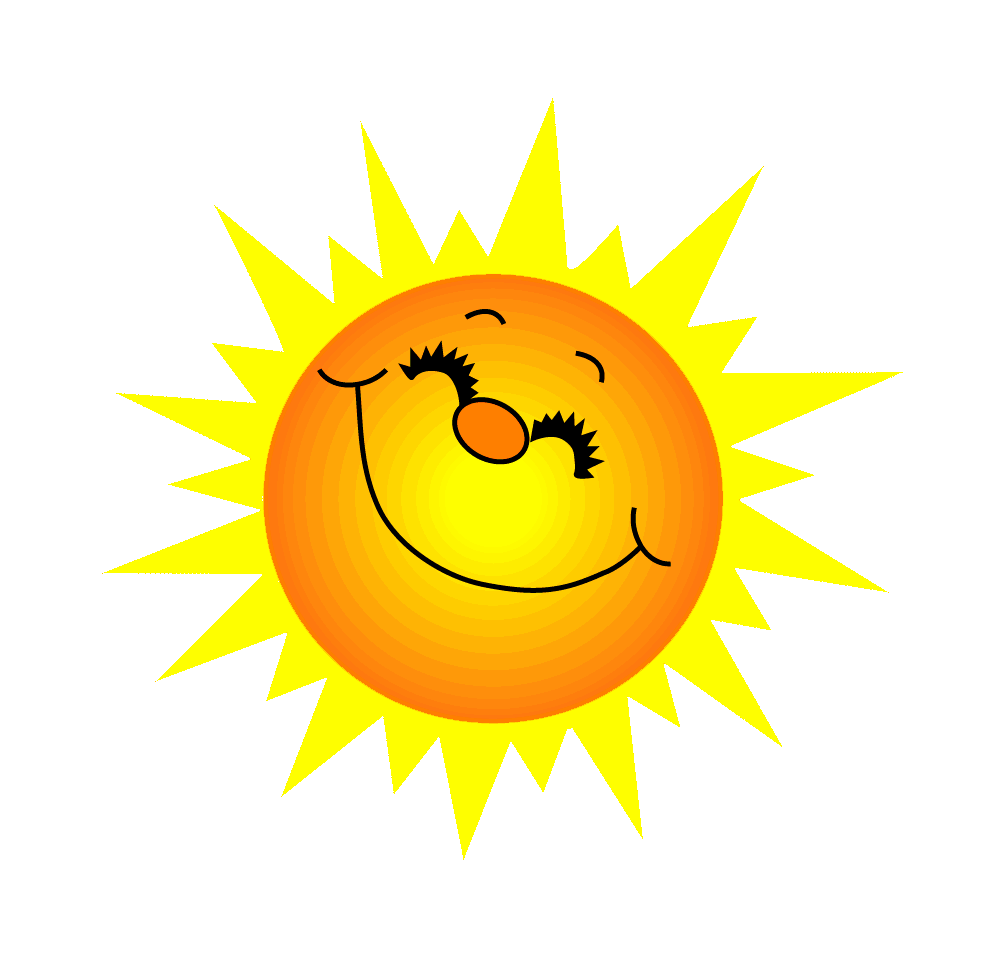 Câu 3: Muốn tìm thừa số ta làm như thế nào?
Muốn tìm thừa số ta lấy tích chia cho thừa số kia.
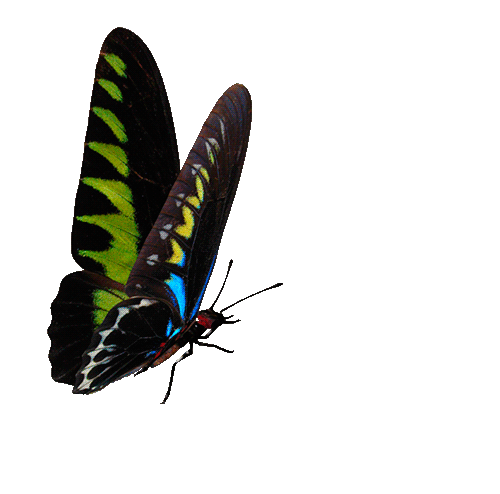 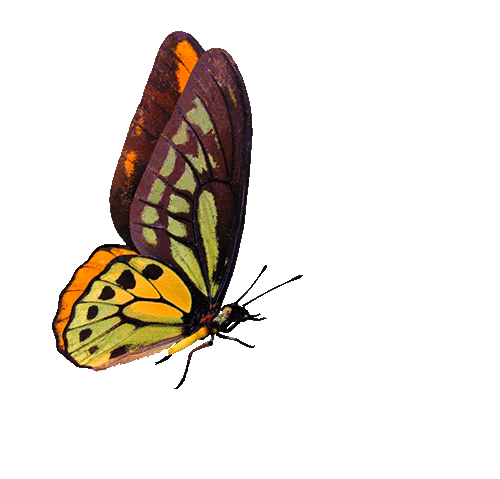 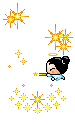 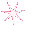 Tặng em cái bút chì
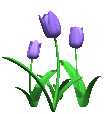 GO HOME
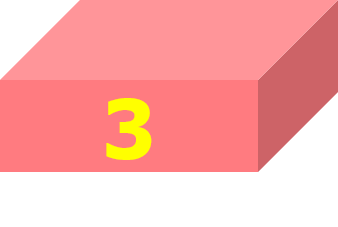 5
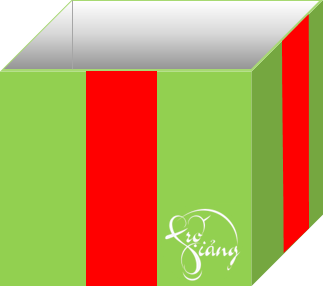 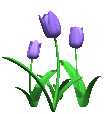 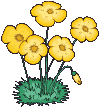 Start
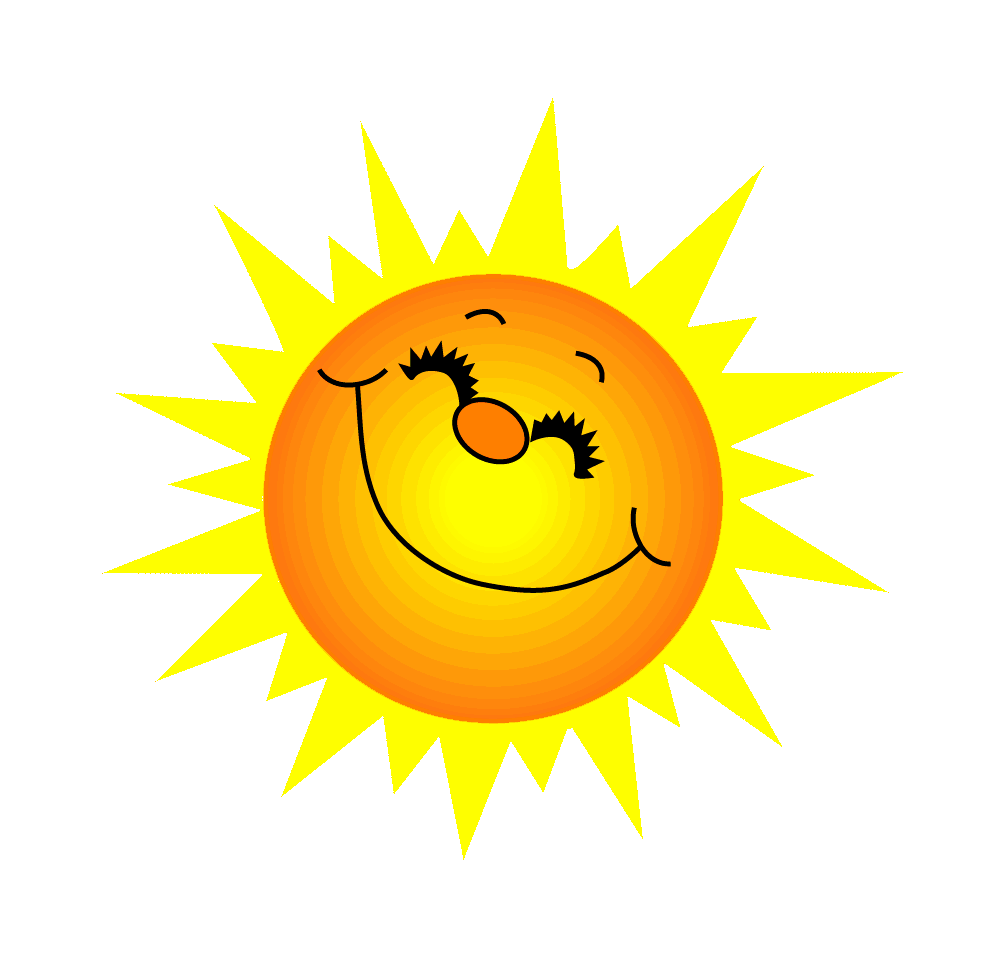 Câu 4:          : 9 = 7
?
Đáp án: 63
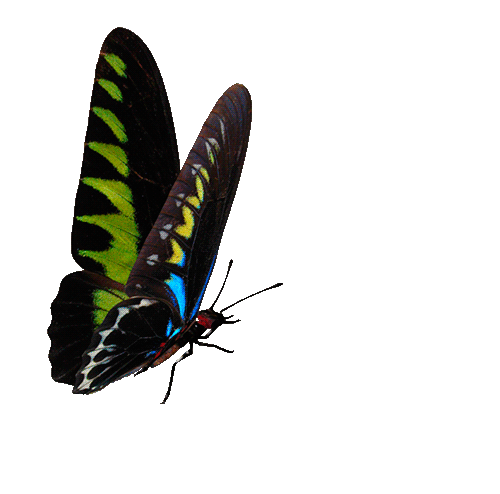 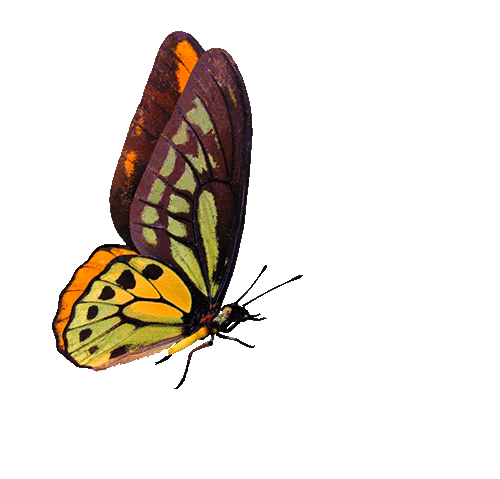 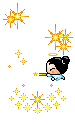 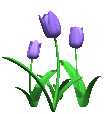 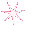 GO HOME
5
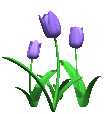 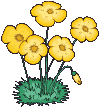 Start
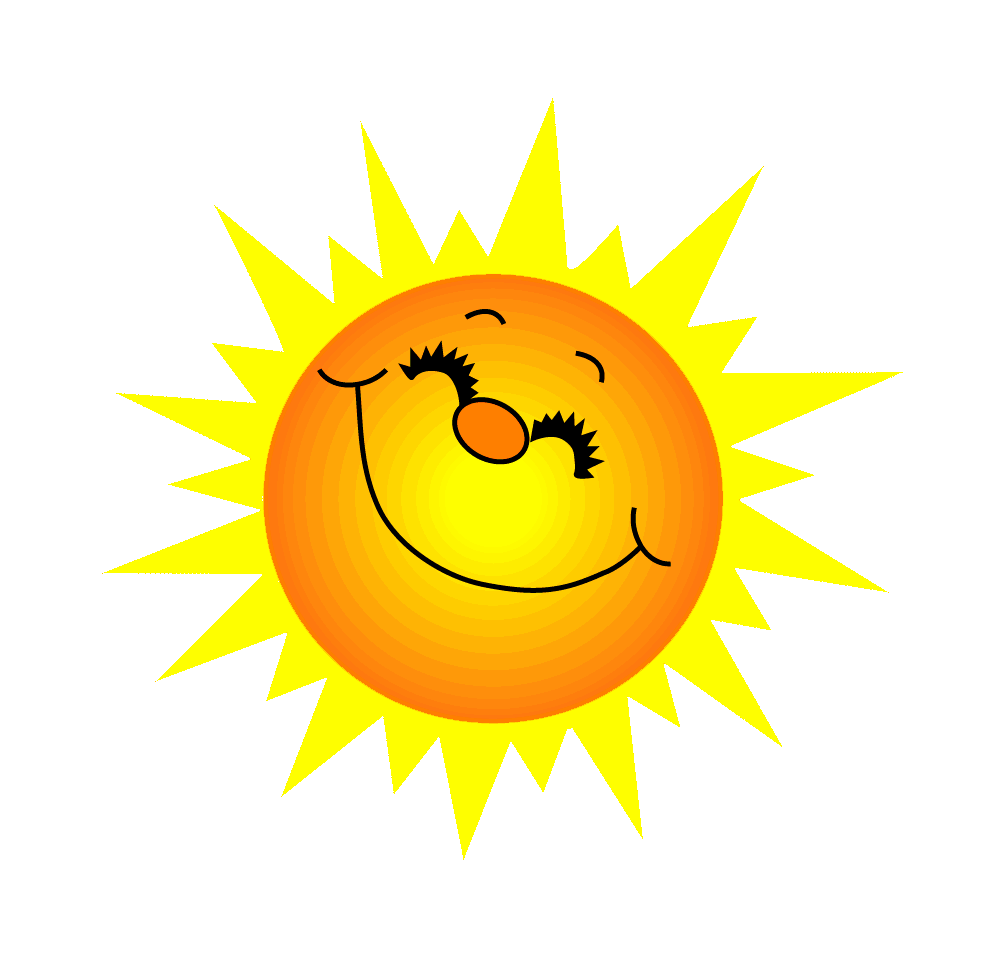 Câu 5:   56:       = 8
?
Đáp án: 7
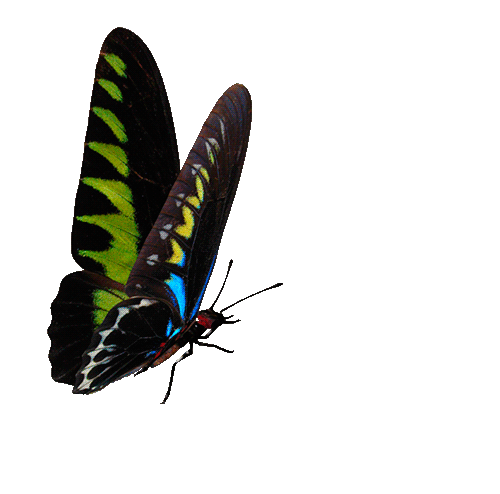 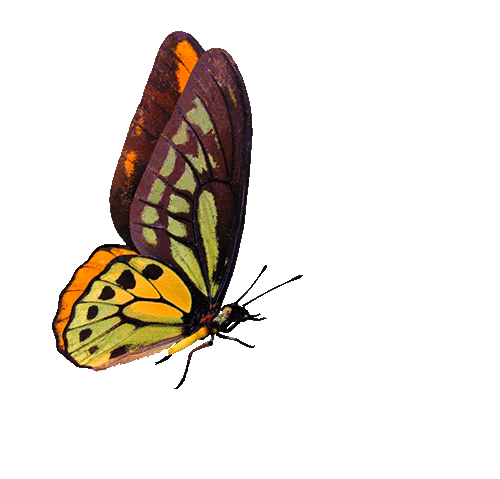 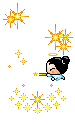 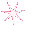 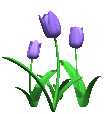 GO HOME
5
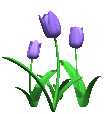 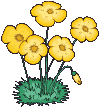 Start